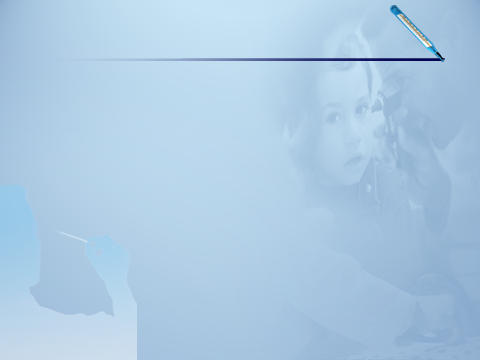 ГУЗ «Газимуро-ЗаводскаяЦРБ»
Забайкальский край, с. Газимурский Завод, улица Коммунальная, 26
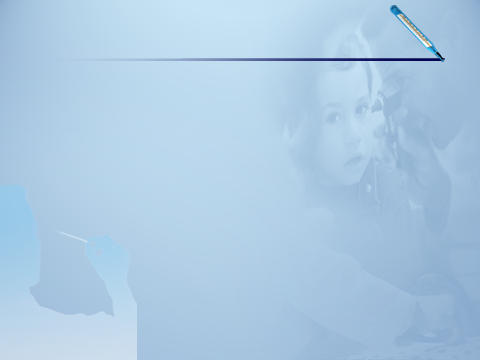 Газимуро-Заводский район расположен
на Юго-Востоке  Забайкальского края
Его  площадь составляет 14,4 тыс .кв. км,  протяженность –316 км
Население района – 8937 человек
Районный центр – с.Газимурский Завод
Расстояние от краевого центра –  487 км
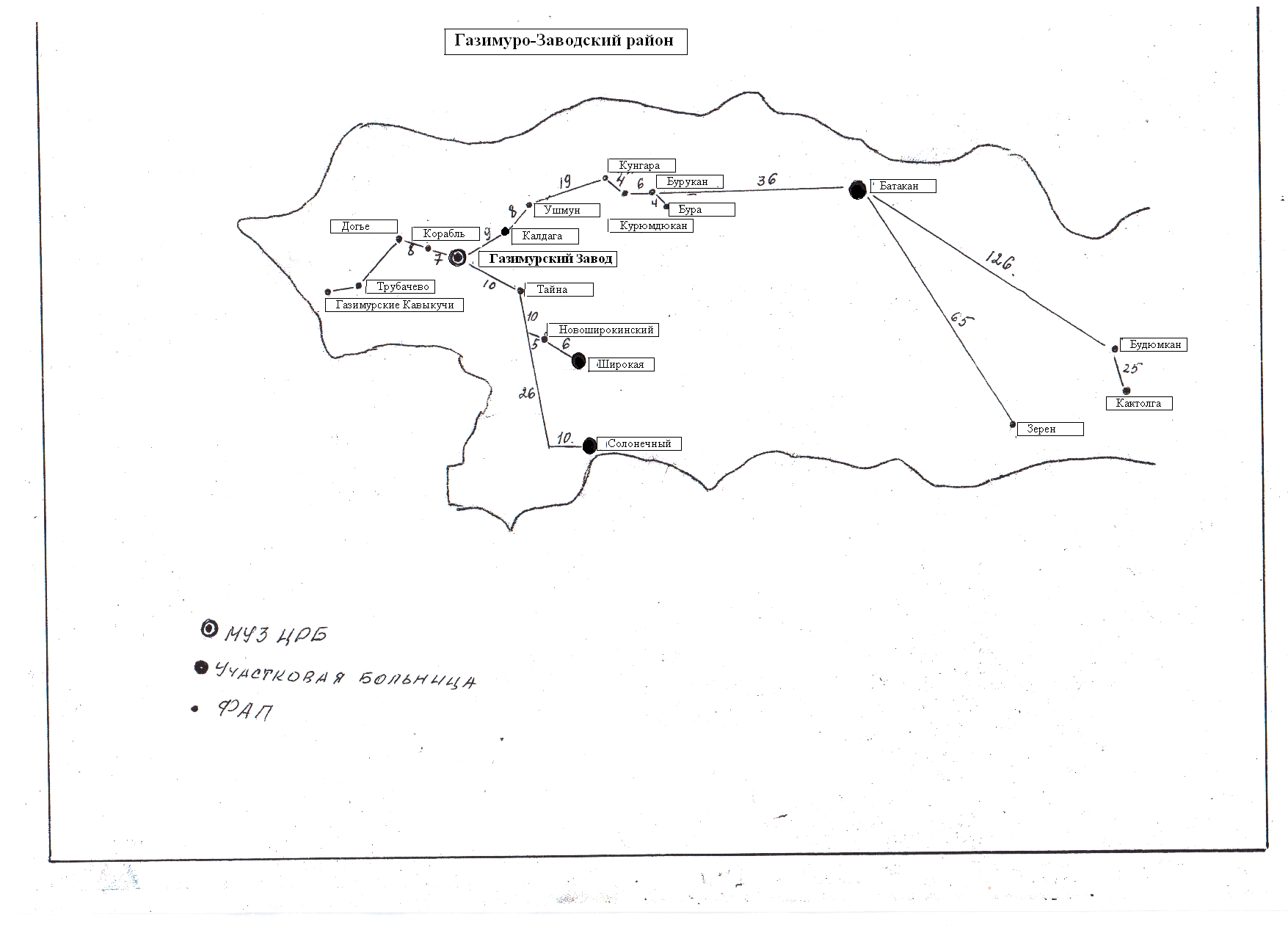 Медицинскую помощь населению
оказывает ГУЗ «Газимуро-Заводская ЦРБ» в состав которой входят:
Центральная районная    
     больница
Участковые больницы –2 (с.Батакан, с.Широкая, )
 Фельдшерско-акушерские   
     пункты – 10 
 СВА с.Солонечный -1
Условия оказания медицинской помощи
Вне медицинской организации(по месту вызова СМП)
Амбулаторно
В дневном стационаре (в дневное время)
Стационарно (круглосуточно)
Формы медицинской помощи
Экстренная
Неотложная
Плановая
Виды медицинской помощи
1.Первичная медико-санитарная помощь
2.Скорая , неотложная медицинская помощь
Информация
Вакансии ГУЗ «Газимуро-Заводская ЦРБ»
Поликлиническое отделение
Мощность  поликлиники ЦРБ 
85 посещений в смену
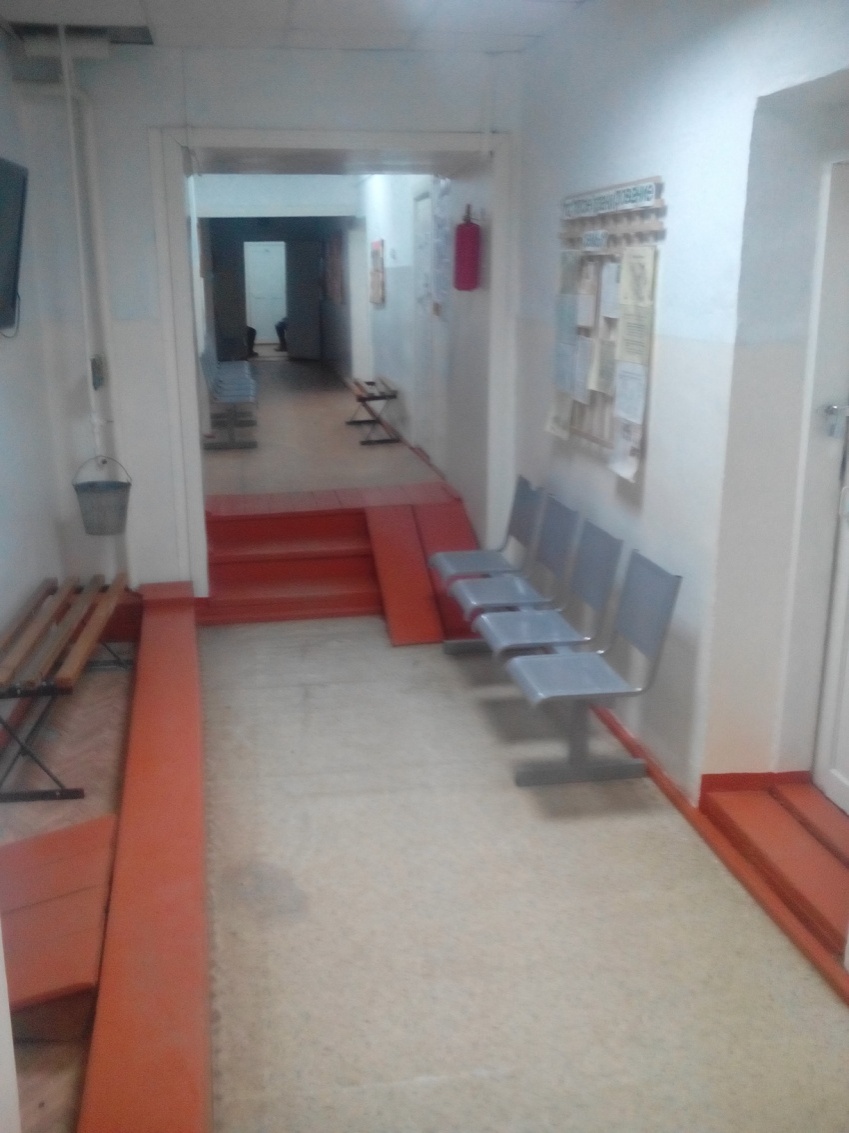 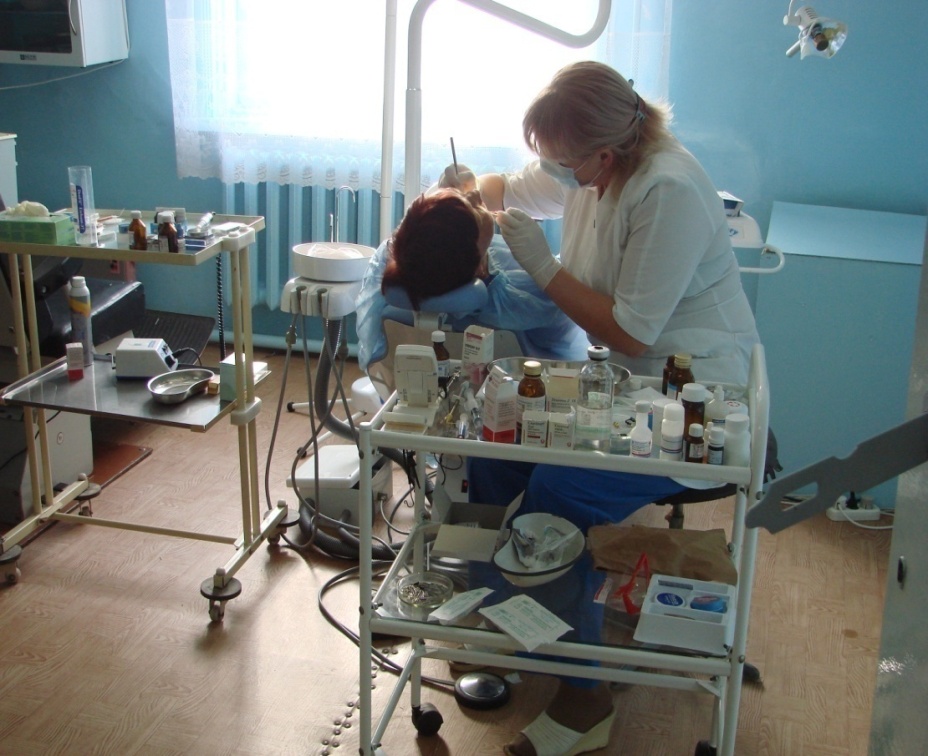 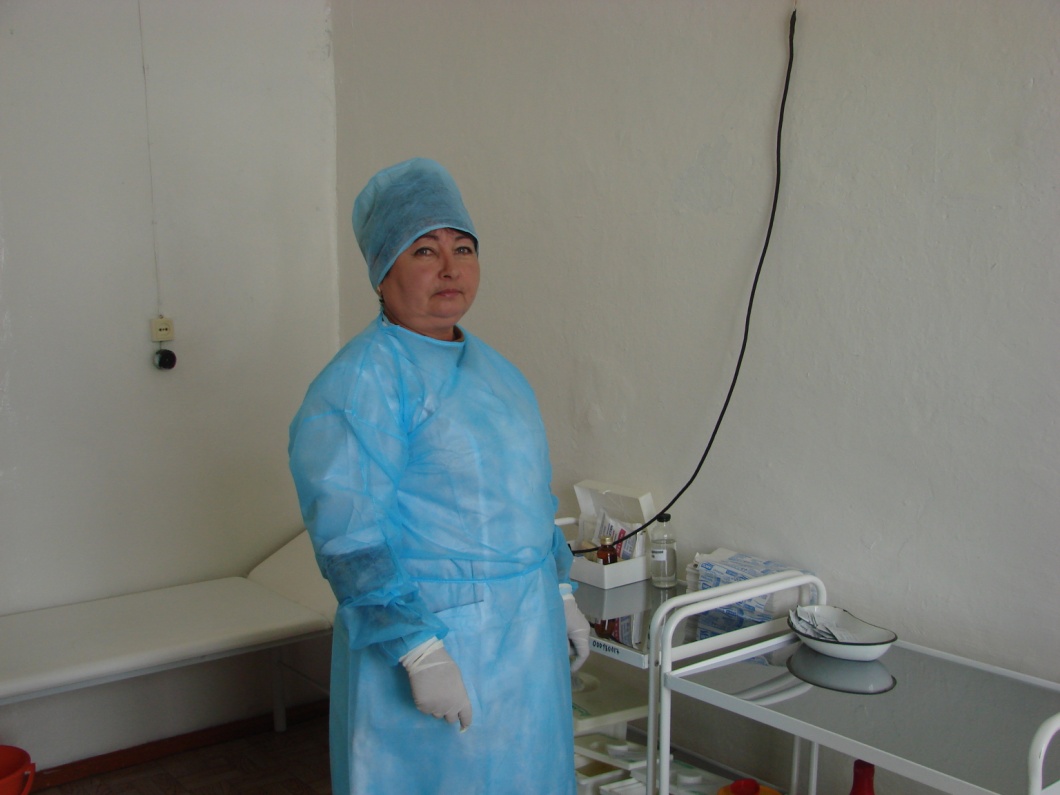 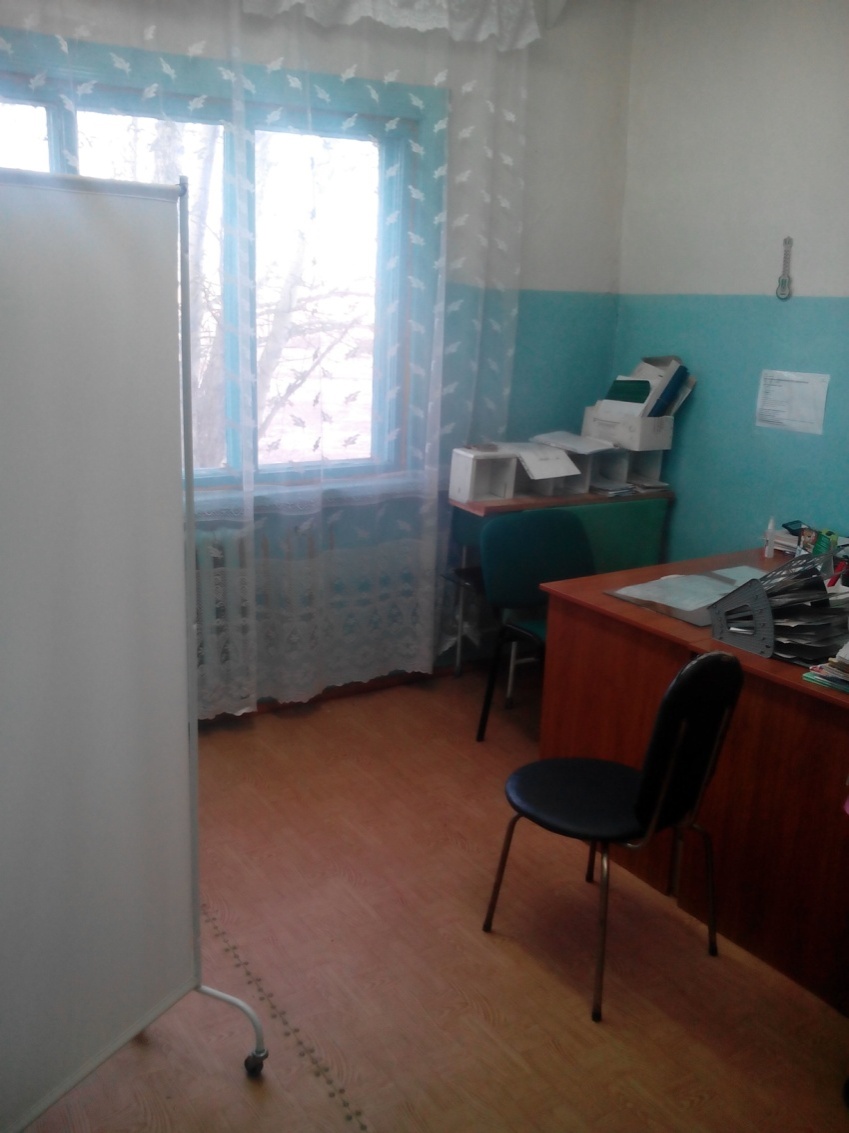 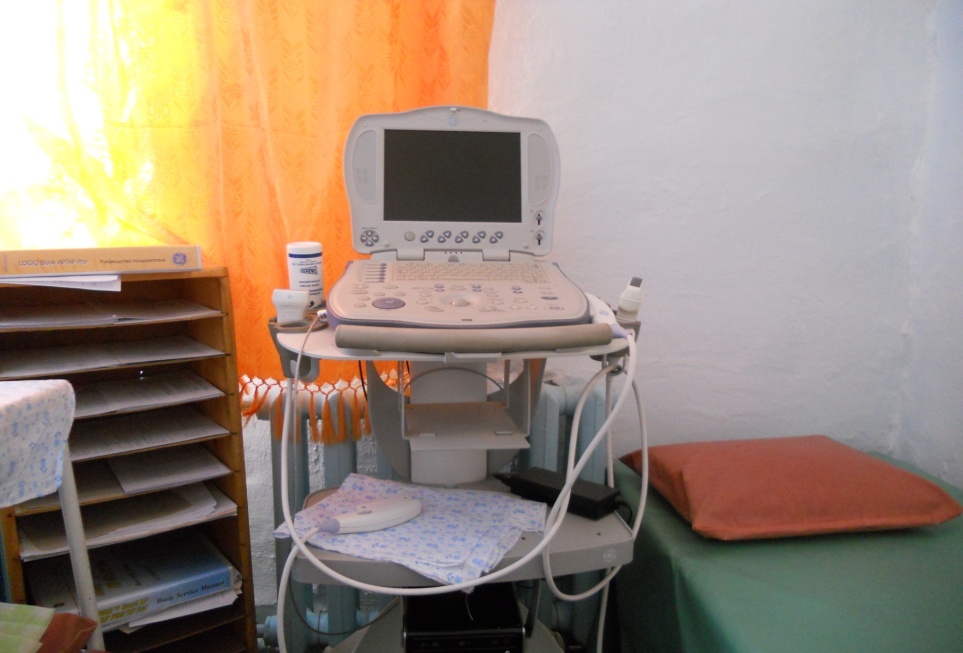 Кабинет хирурга
Аппарат УЗИ
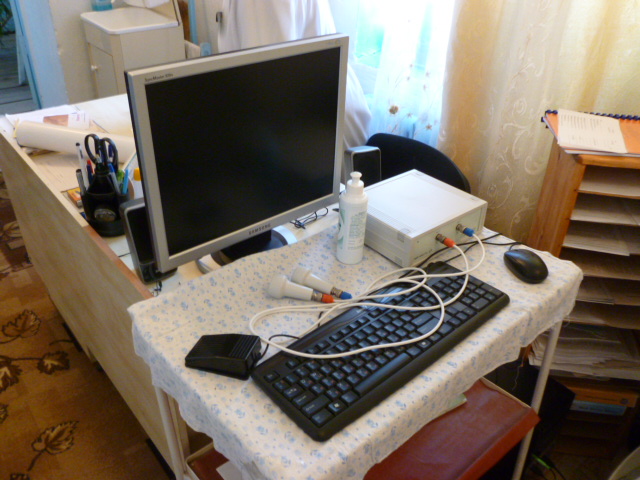 Эхоэнцефалограф
Ежемесячно проводятся 
обучающие семинары для персонала
Флюорограф
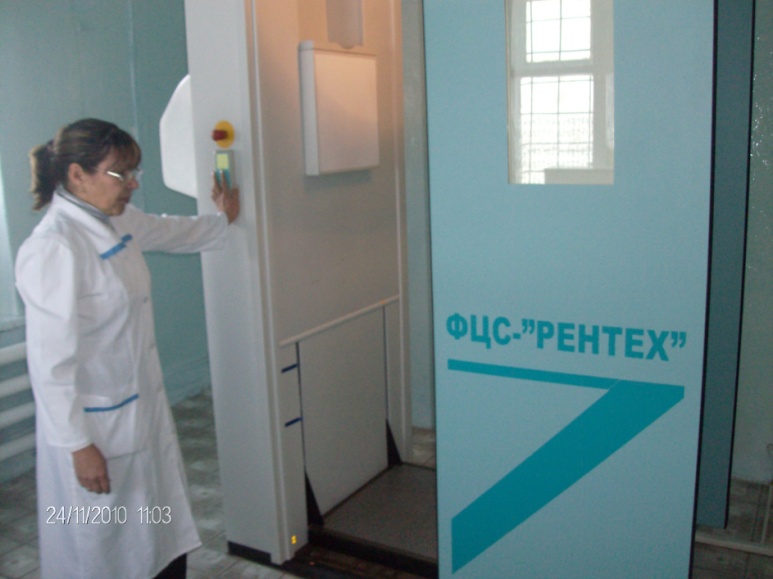 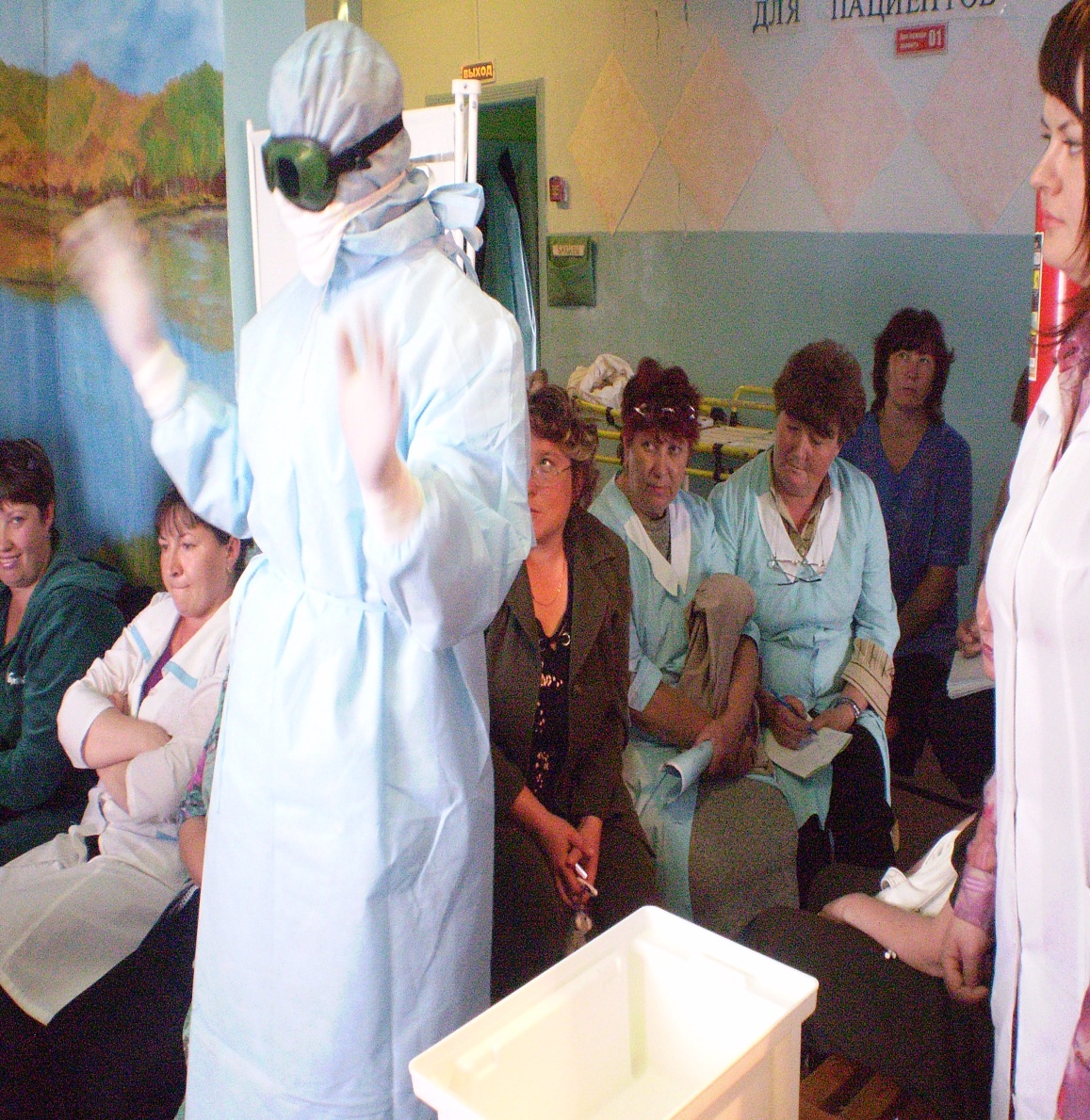 Стационар  ЦРБ
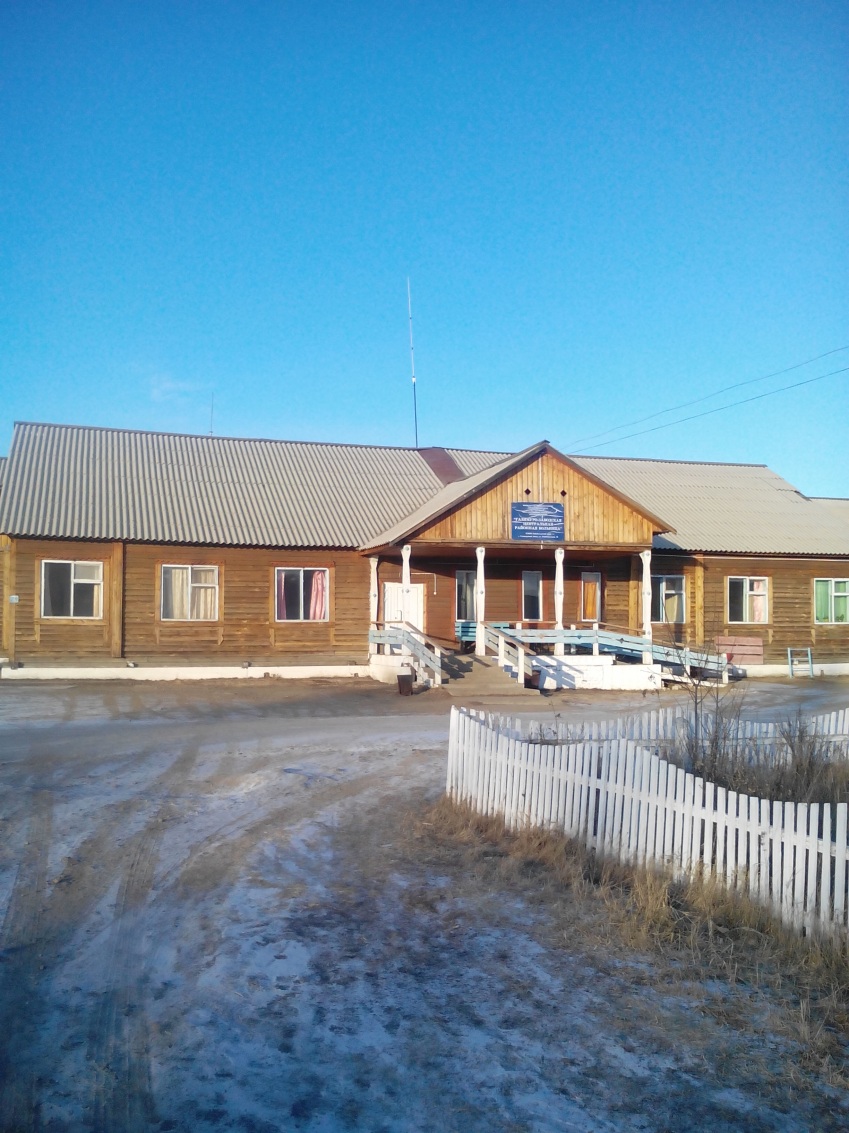 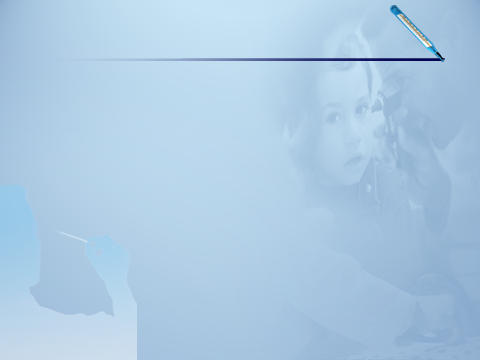 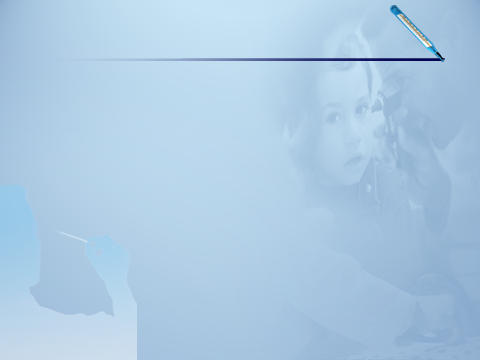 Стационар  ЦРБ
Общее отделение, состоящее из 8 хирургических коек, 
8 терапевтических  , 
4гинекологических
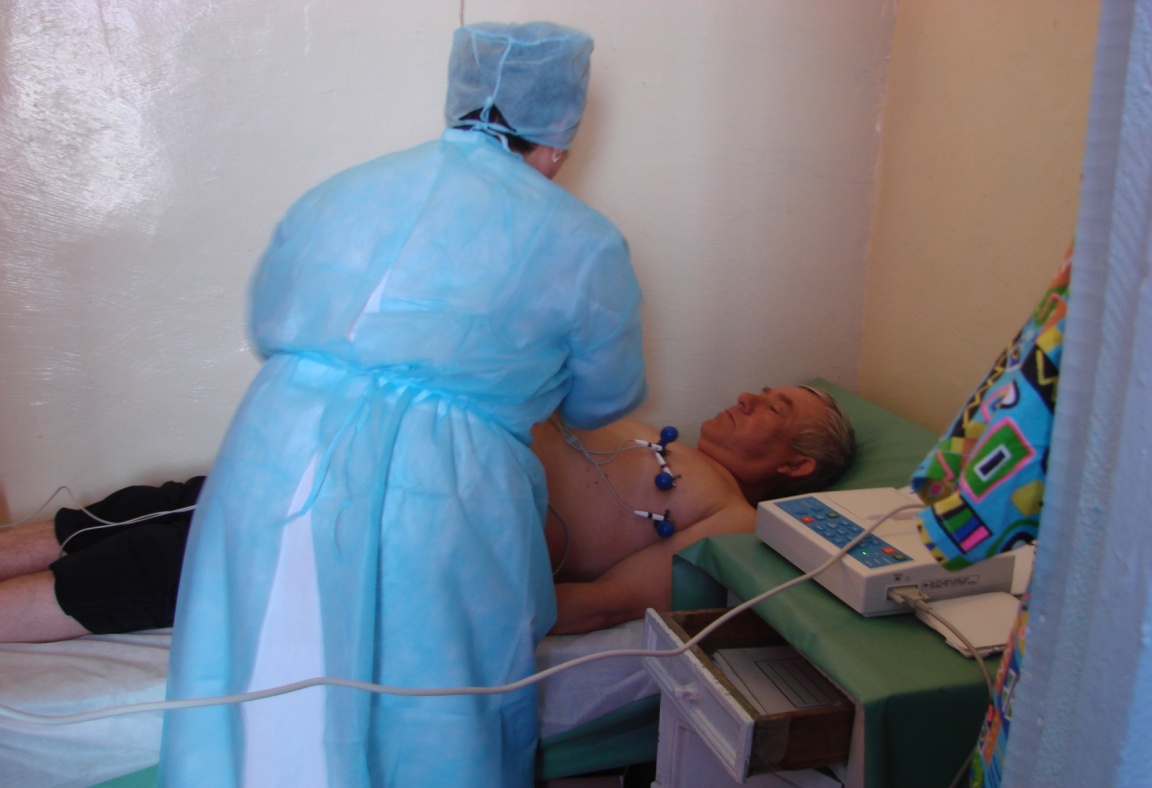 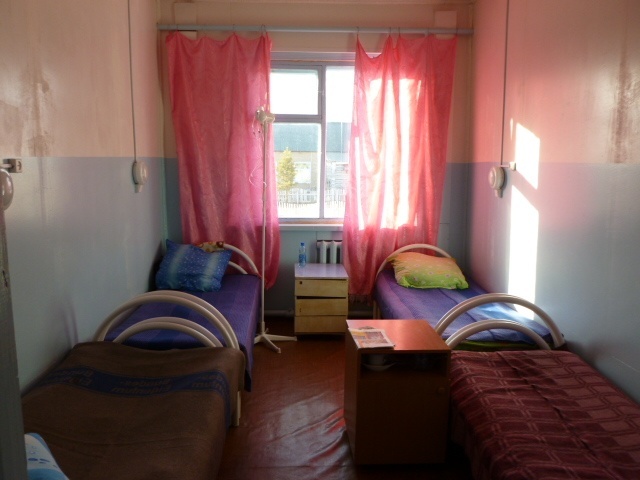 Процедурный кабинет
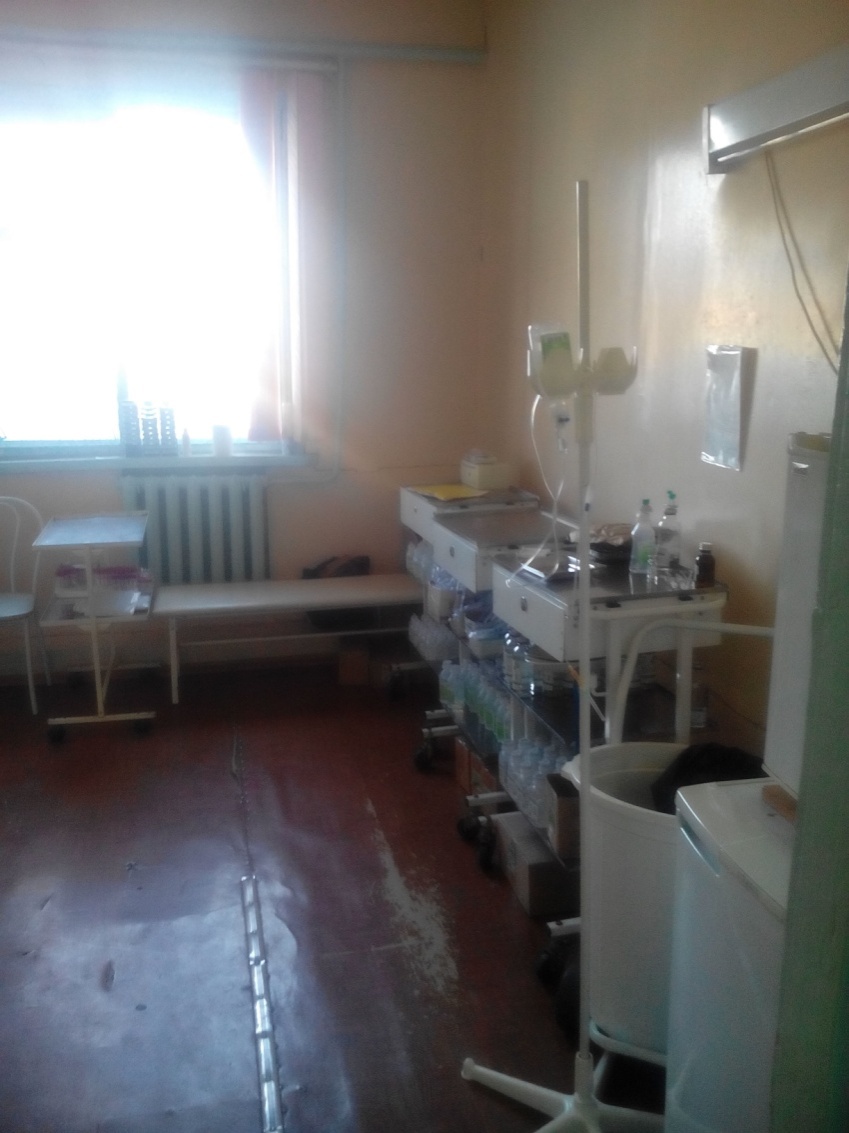 Столовая
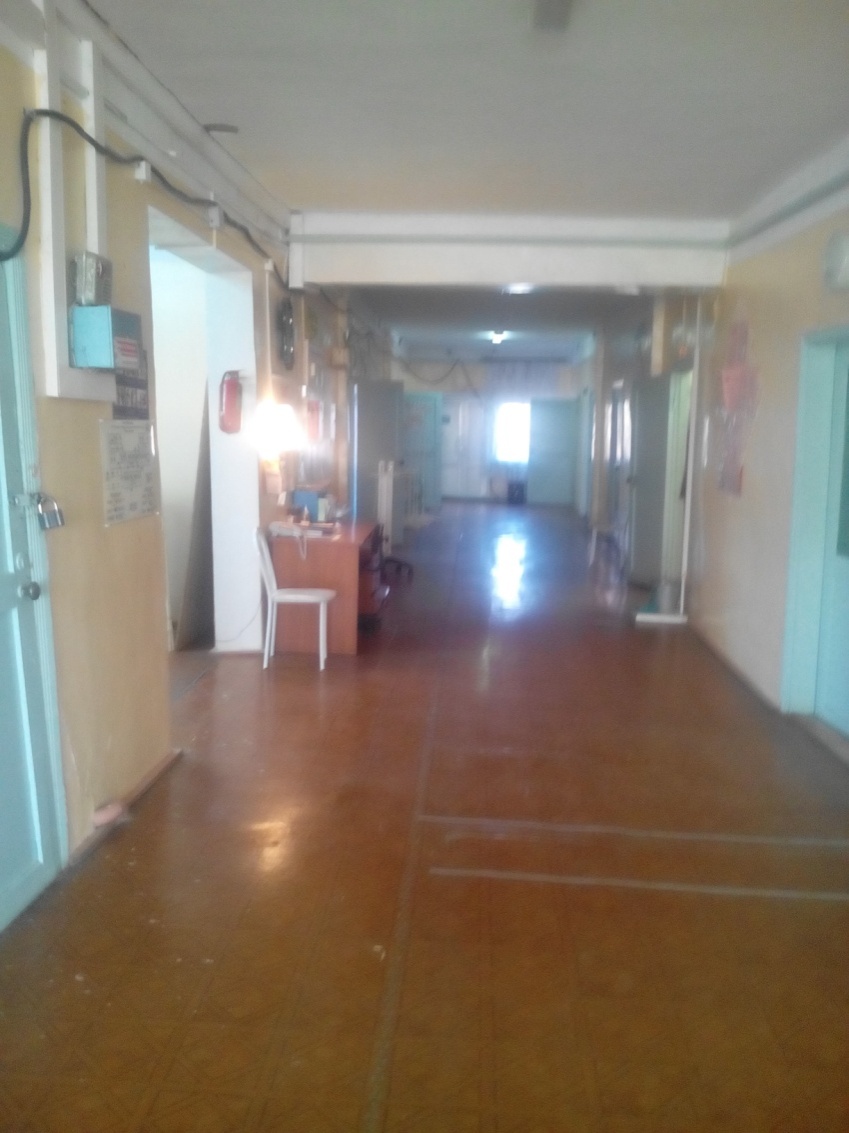 Ординаторская
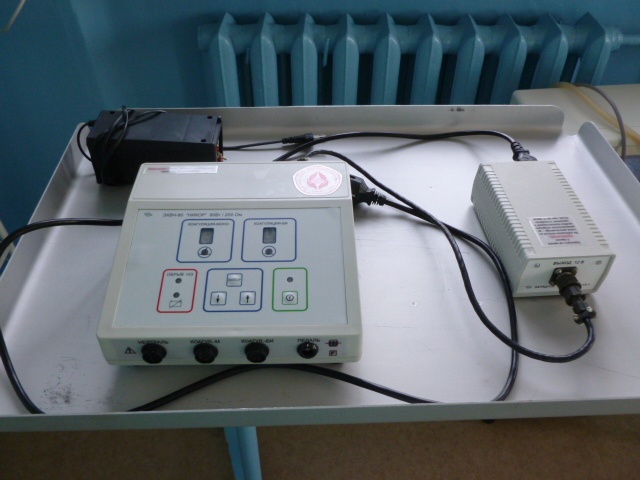 Электрокоагулятор
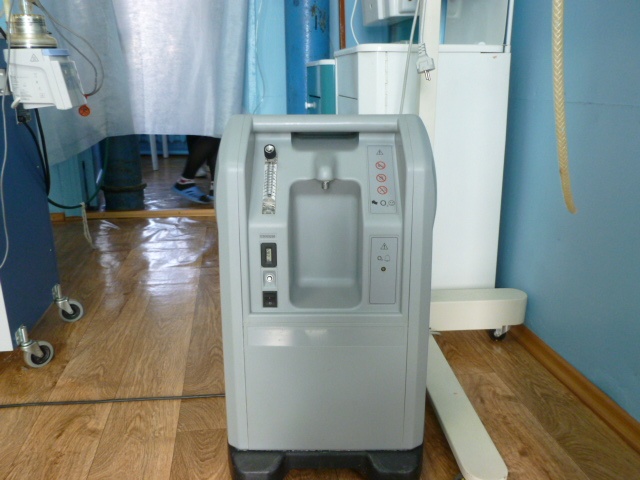 Кислородный концентратор
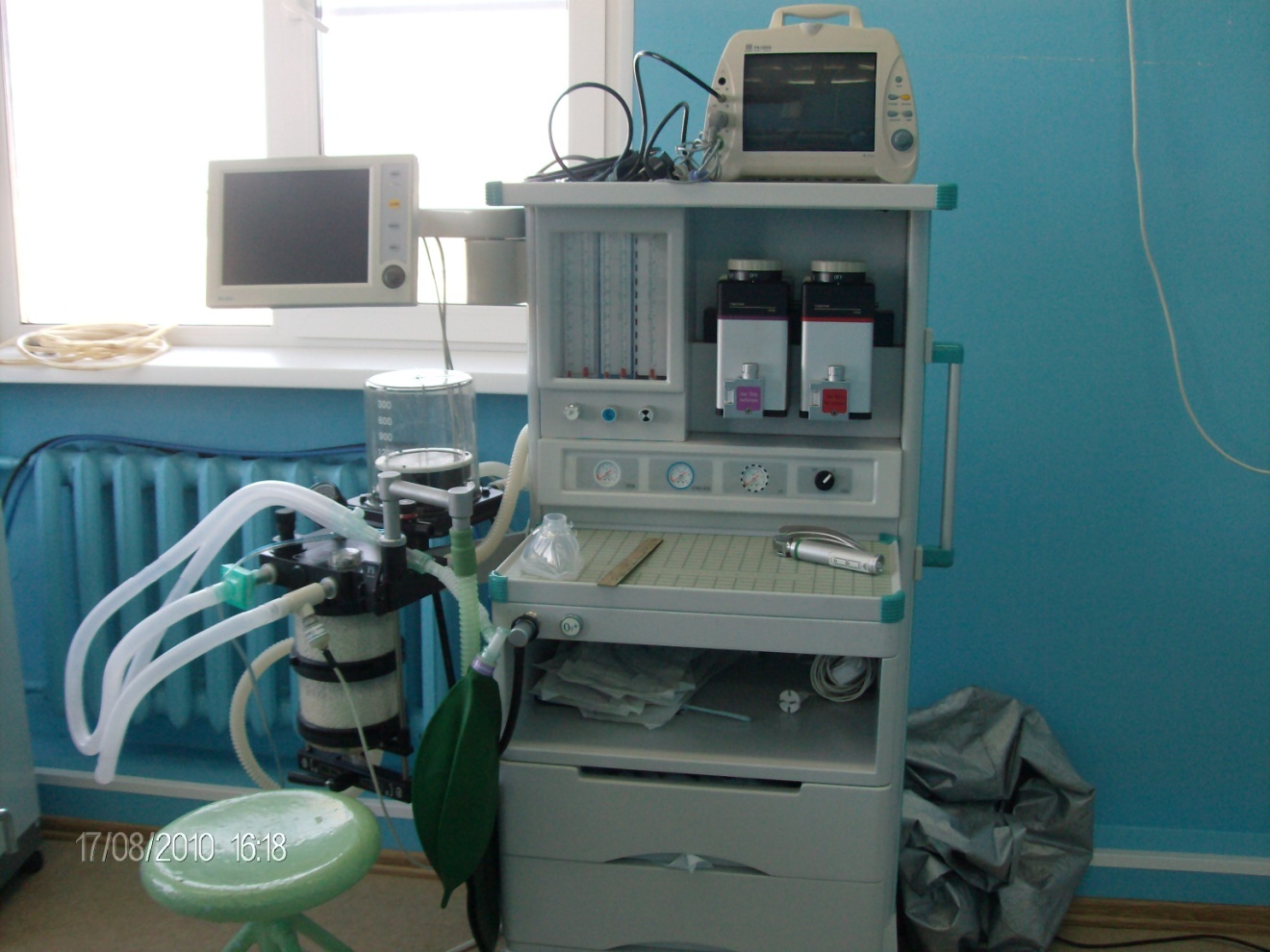 Аппарат наркозно-дыхательный   «Практис»
Аппарат ИВЛ «NEWPORT»
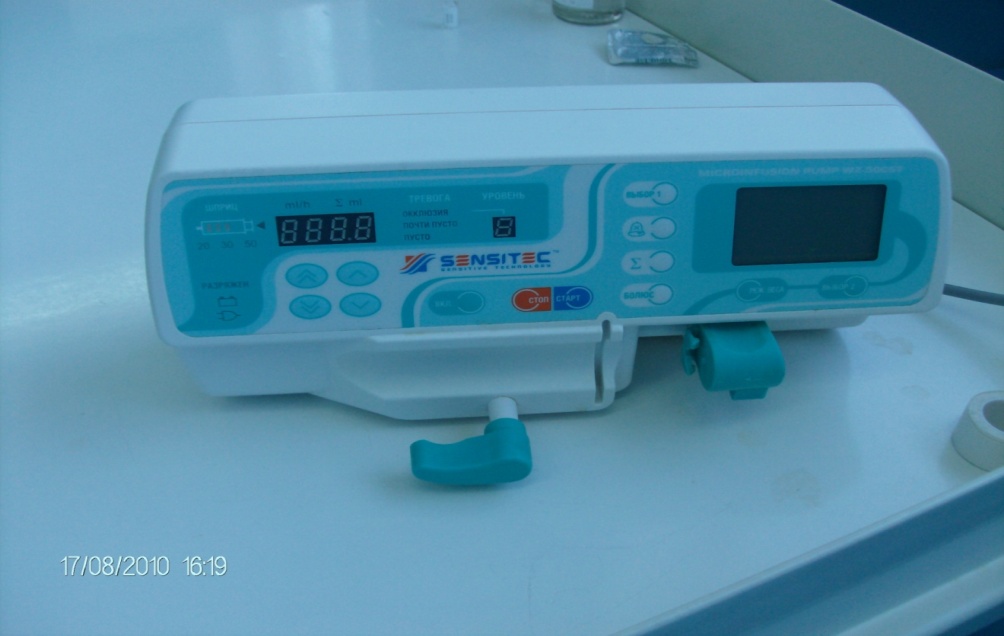 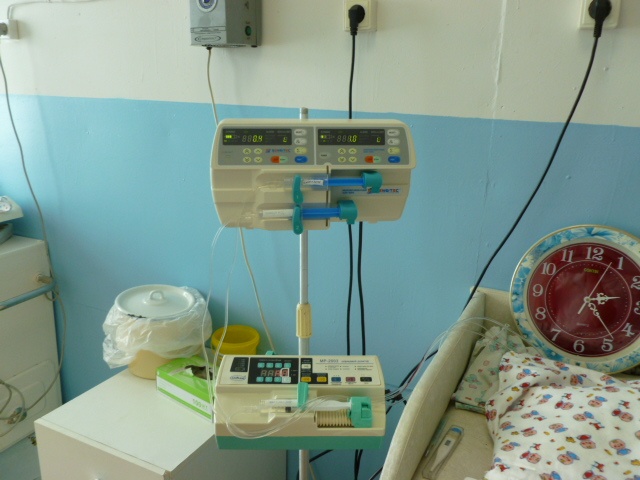 Шприцевые дозаторы «SENSITEC»
Камеры для хранения стерильных инструментов «Ультра лайт»
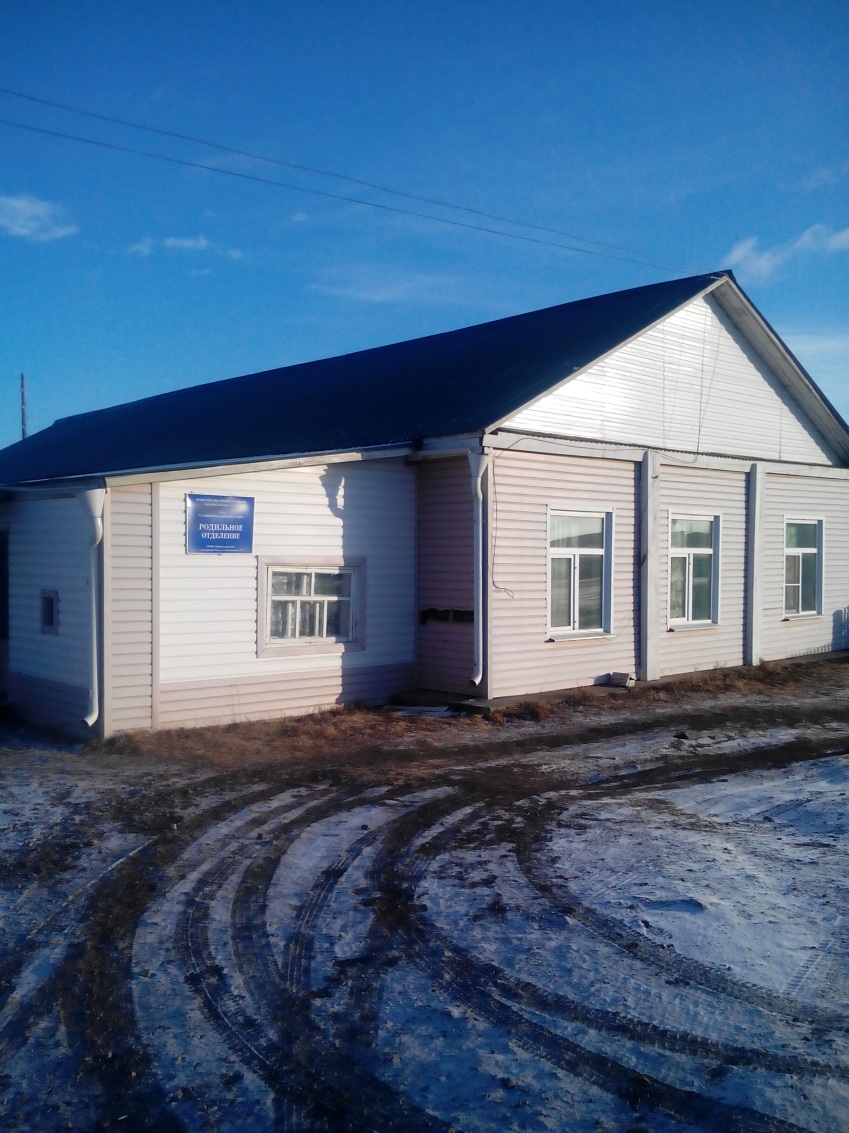 Детское отделение
Детское отделение
Детское отделение
Детское отделение на 9 крулосуточных коек
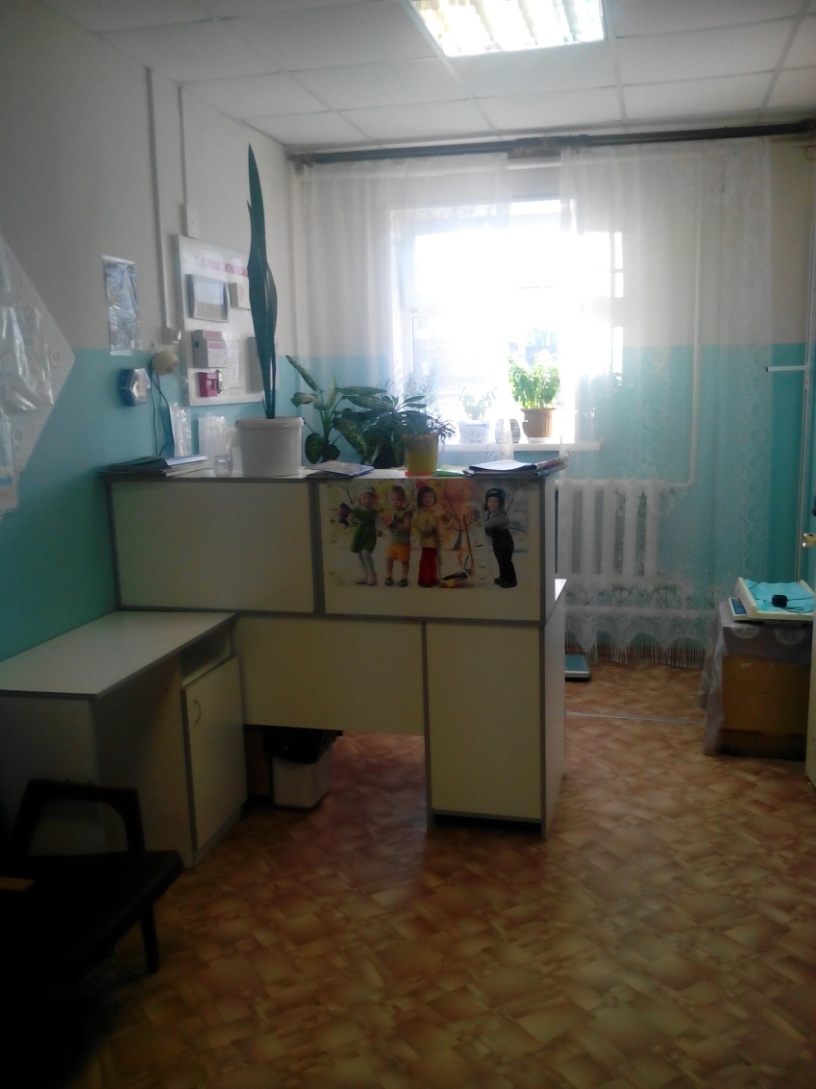 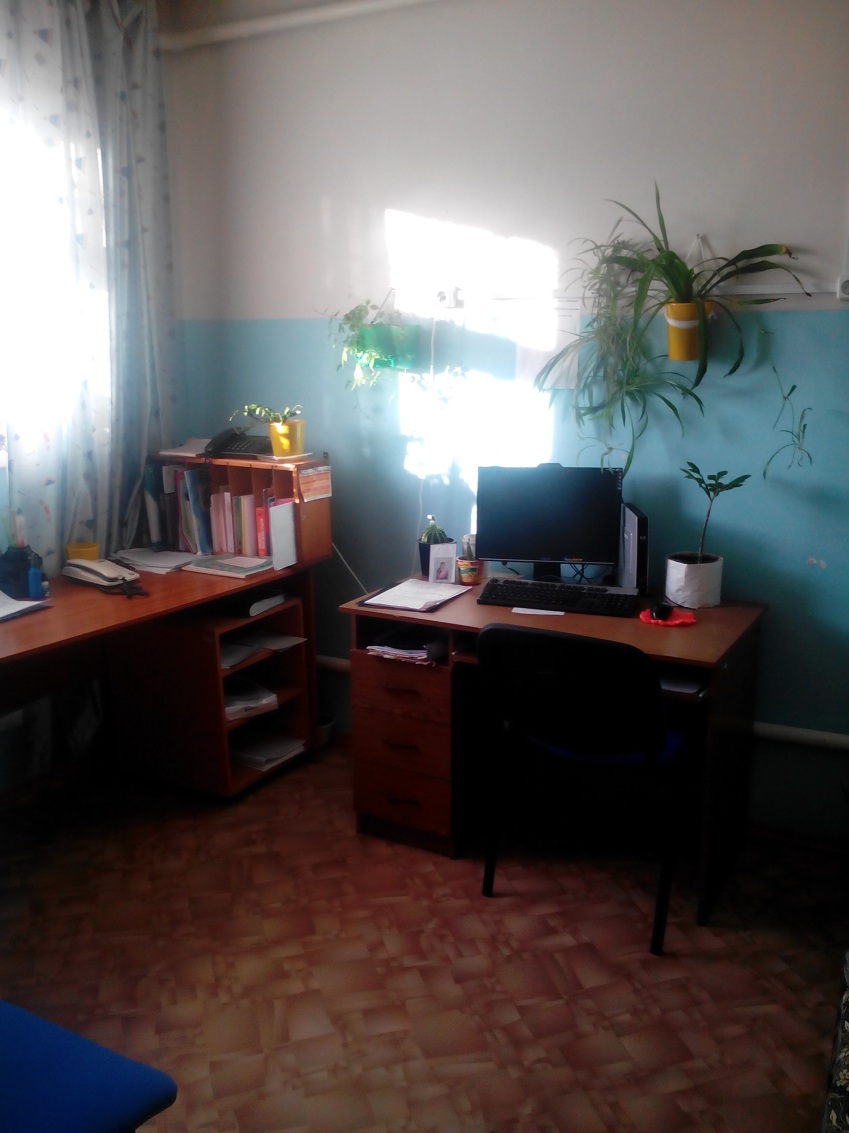 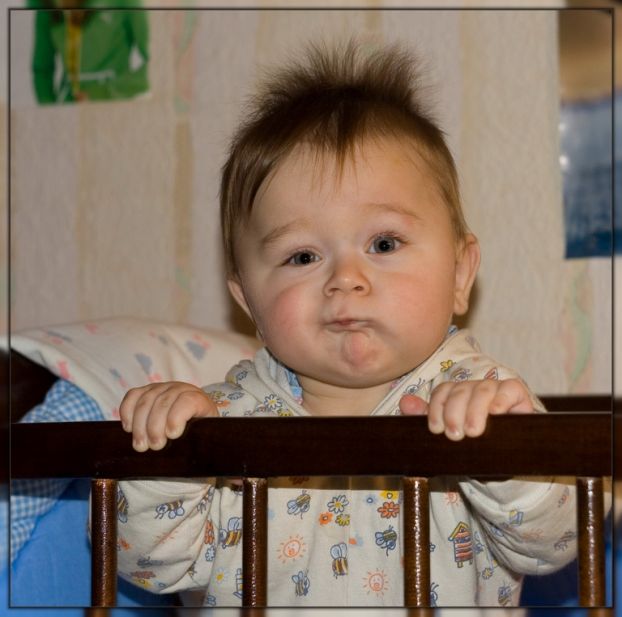 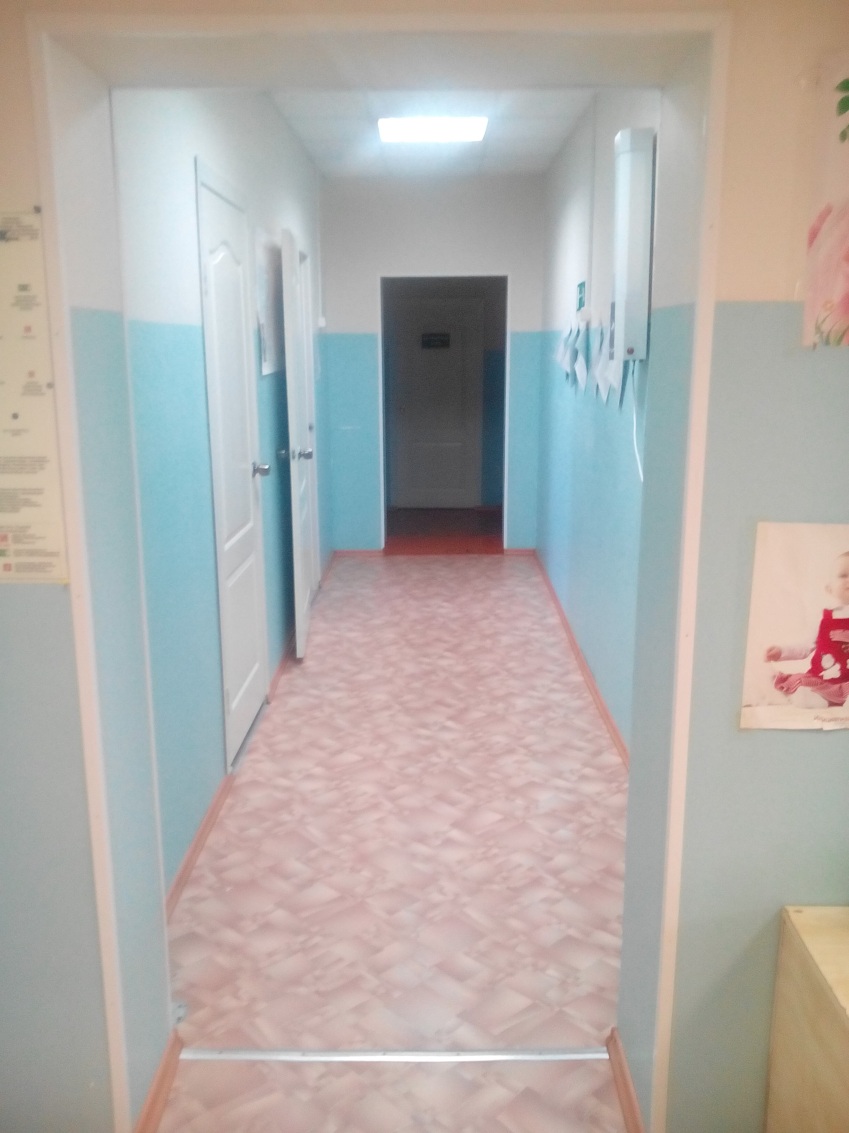 Родильное отделение на 4койки  
(2родовые и 2патологии беременности)
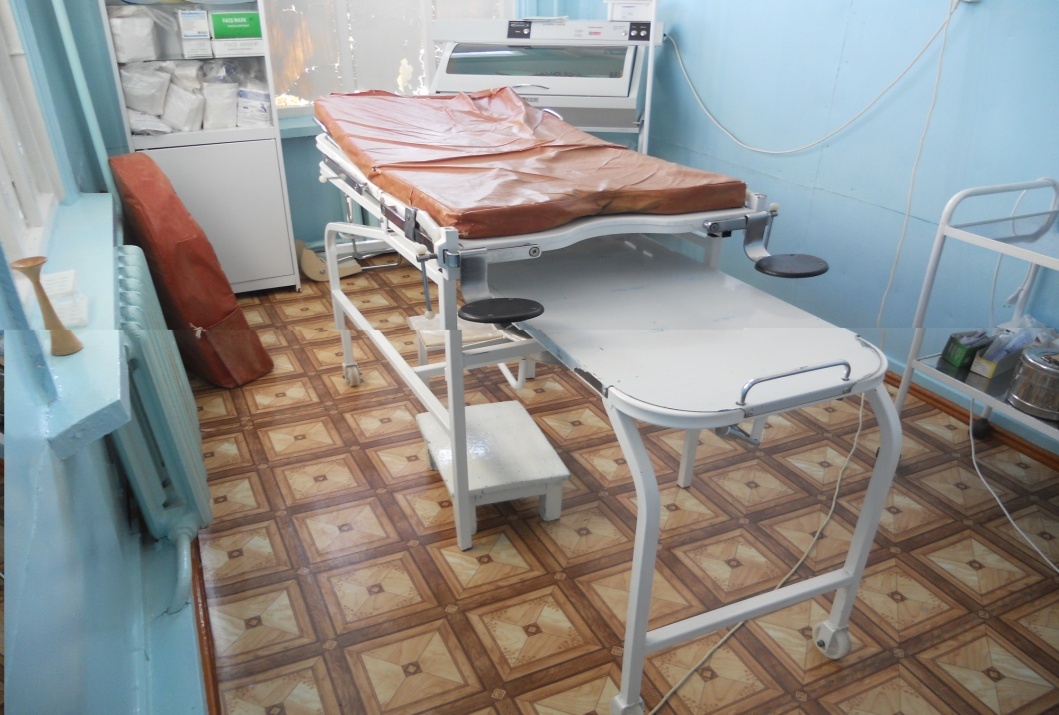 Фетальный монитор
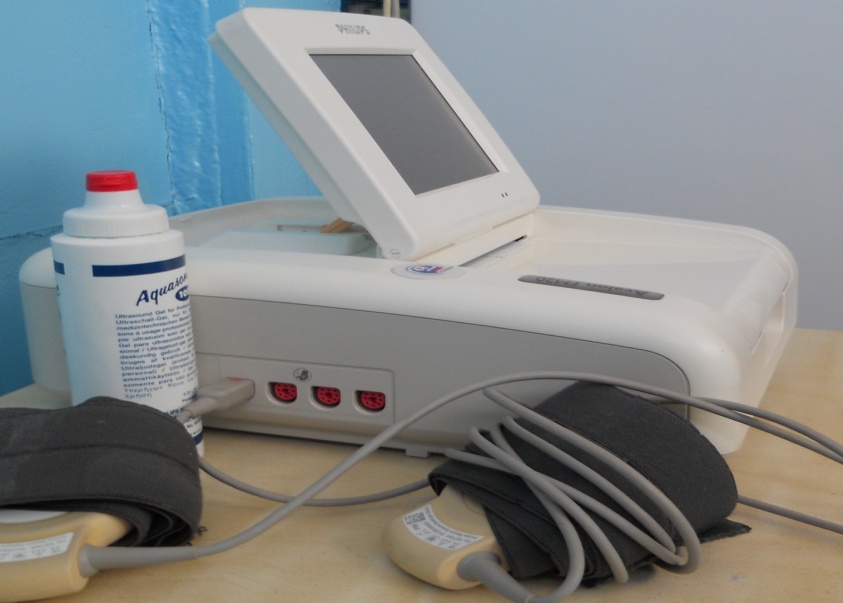 Родильное отделение
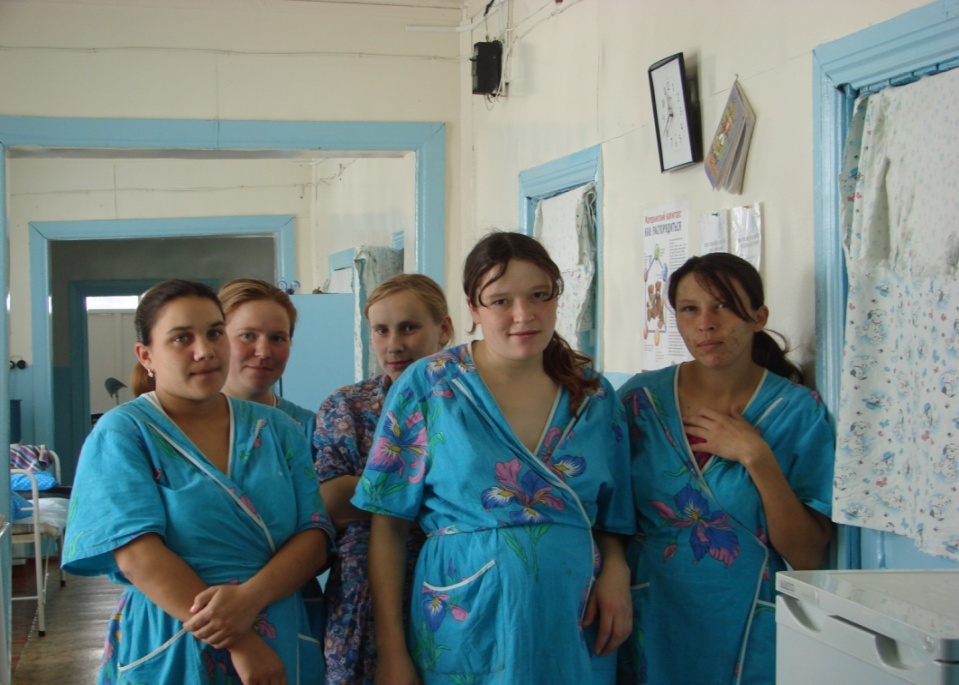 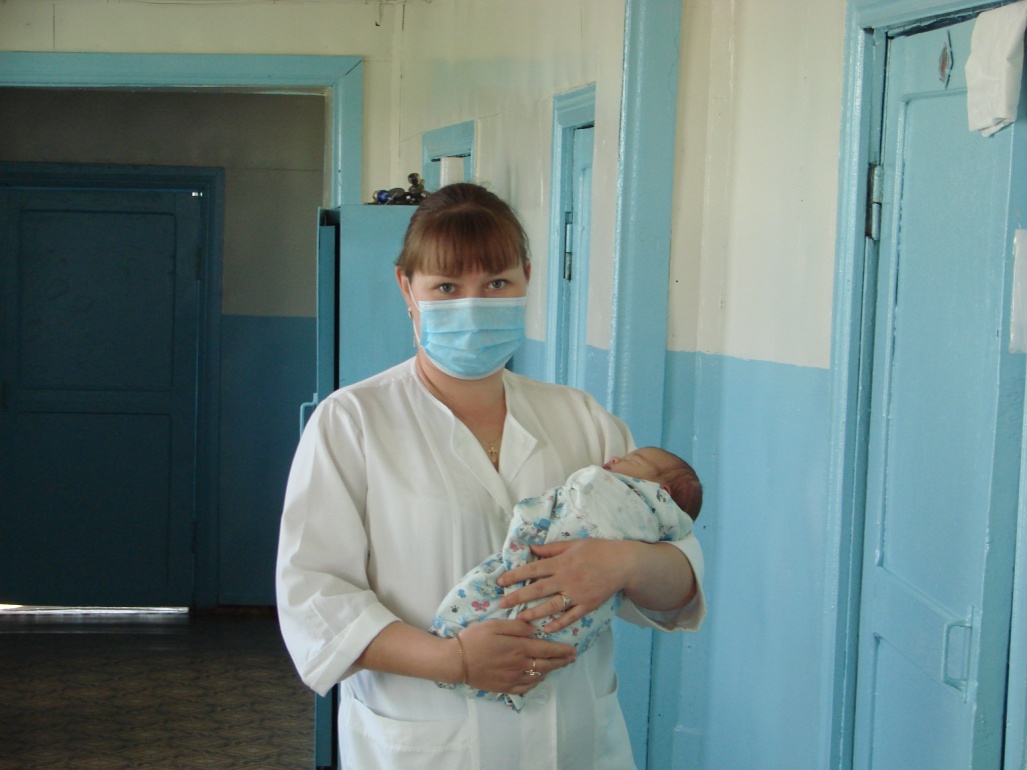 Молокоотсос
Районная администрация
Здание АдминистрацииЗЗЗз
МУП «Аптека №34»
Детская площадка  в центре села
Детская площадка
Детская площадка
Детский сад
Детский сад
Супермаркет «Дольче Вита»
Районный краеведческий музей
Магазин «Мир»
Гостиница «Газимур»
Церковь и церковно-приходская школа
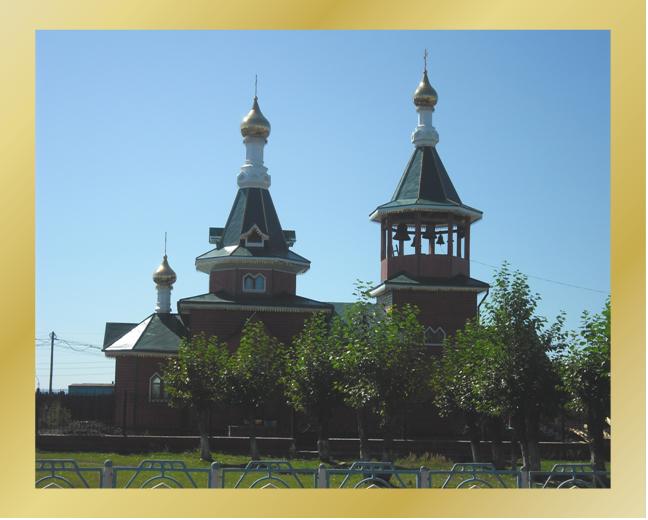 Газимуро-Заводская средняя общеобразовательная школа
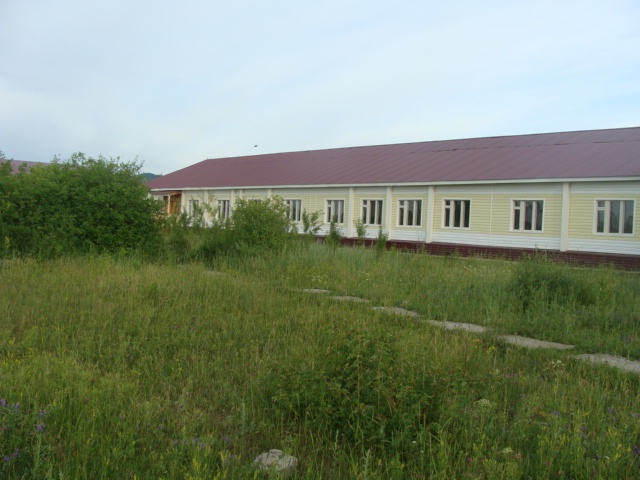 Мемориал победы
Мемориал борцам за революцию
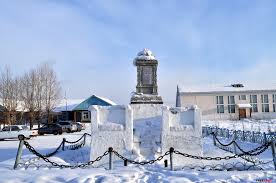 Парк  победы
Фонтан
Парк победы
Парк  победы
Супермаркет «Виктория»
Регулярный авиарейс 
Чита -  Газимурский- Завод   -  Чита
Торговый центр
Парикмахерская «Елена»
Магазин «Угловой»
Строительство ГОК «Быстринский»
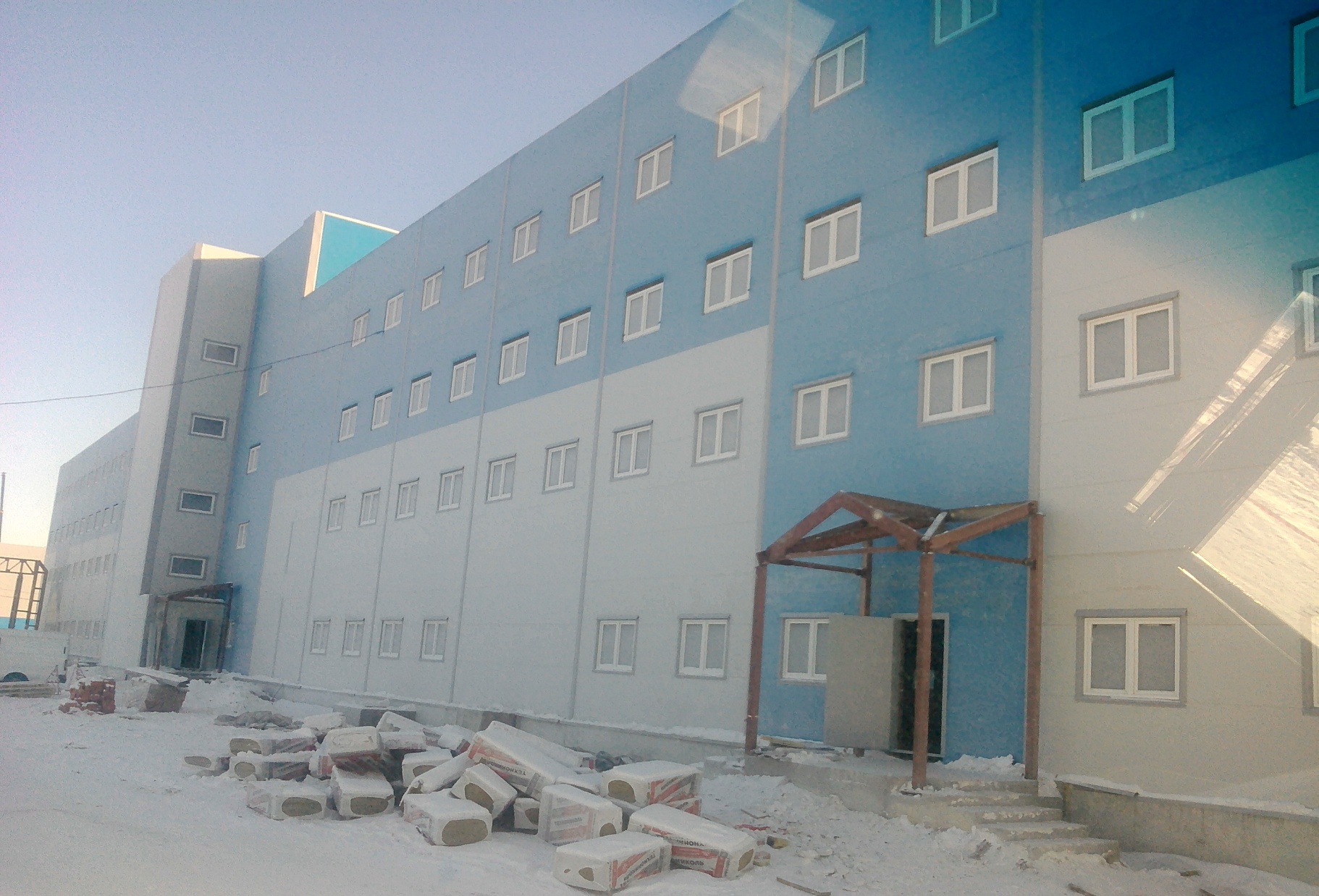 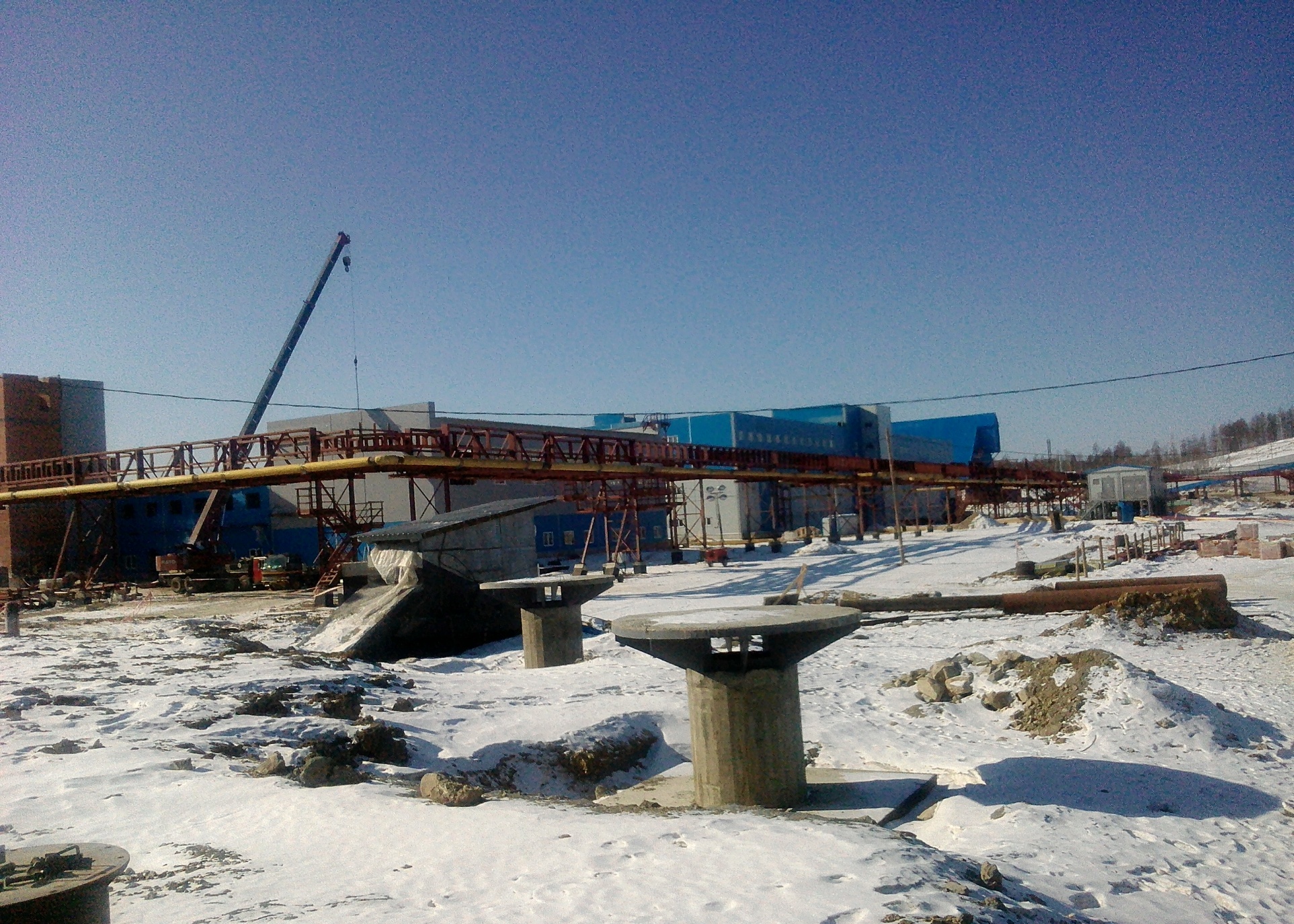 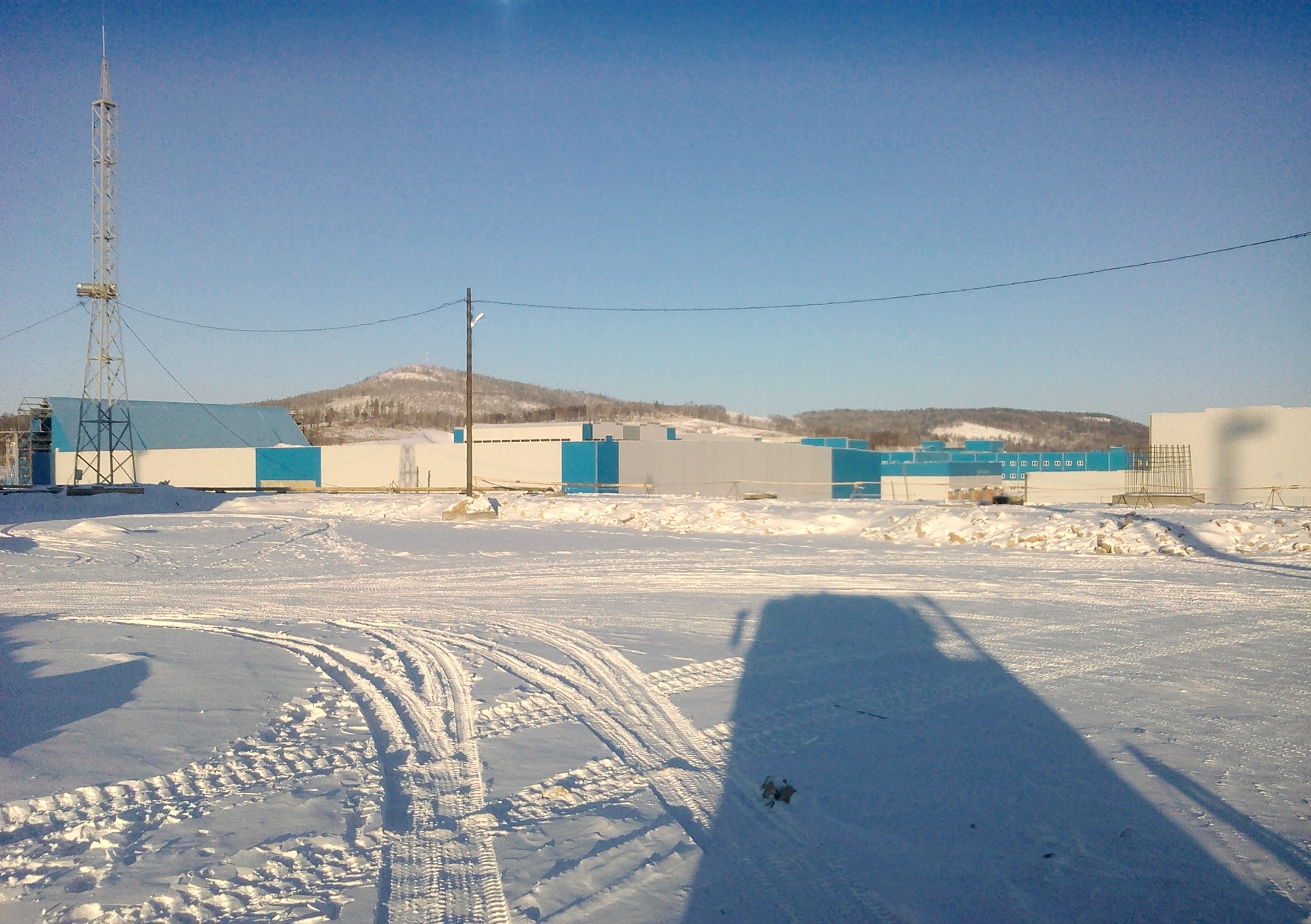 ГУЗ «Газимуро-Заводская ЦРБ»
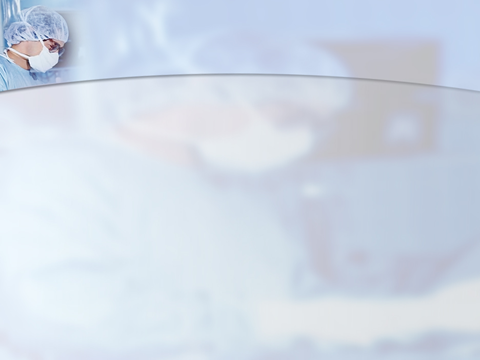 Добро пожаловать 
в наш  район !